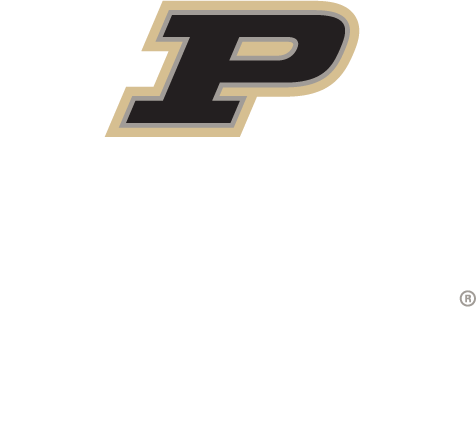 1
1/30/23
Title Slide Arial narrow Bold Italic 54
Subtitle Arial Bold 22 pt
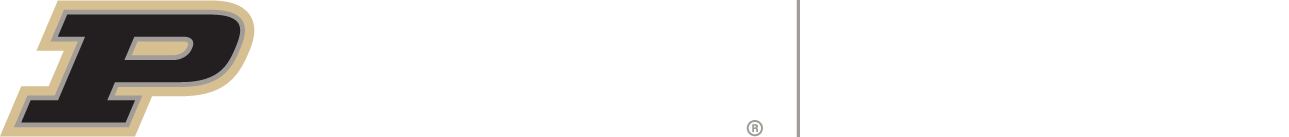 2
1/30/23
Title Arial Narrow Bold Italic 36 pt
Subhead Arial Bold 22 pt
Bulleted copy. Arial Reg 18 pt. Keep it short with bite-size chunks of information.

Bulleted copy. Arial Reg 18 pt. Keep it short with bite-size chunks of information.

Bulleted copy. Arial Reg 18 pt. Keep it short with bite-size chunks of information.

Bulleted copy. Arial Reg 18 pt. Keep it short with bite-size chunks of information.
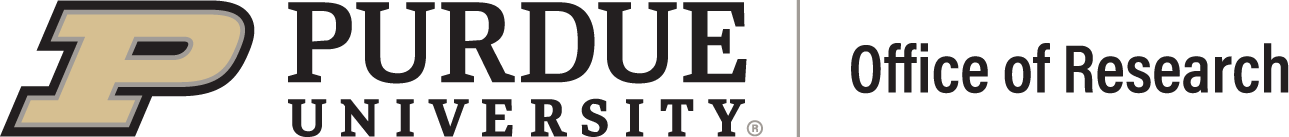 3
1/30/23
Title Arial Narrow Bold Italic 36 pt
Subhead Arial Bold 22 pt
Bulleted copy. Arial Reg 18 pt. Keep it short with bite-size chunks of information.

Bulleted copy. Arial Reg 18 pt. Keep it short with bite-size chunks of information.

Bulleted copy. Arial Reg 18 pt. Keep it short with bite-size chunks of information.
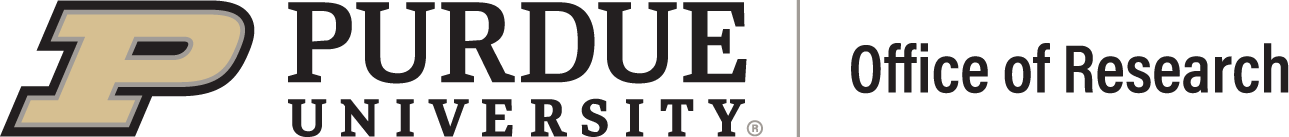 4
1/30/23
Brief photo caption. Place in top left or right corner. Acumin Pro Bold 18 pt. Make text black or white for legibility.
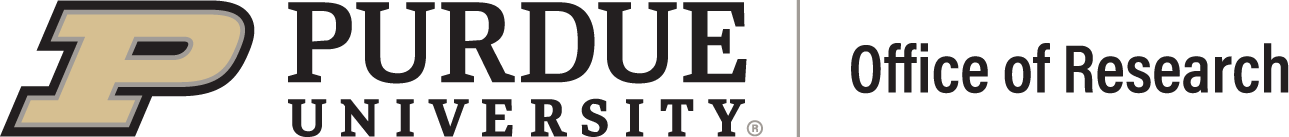 5
1/30/23
TOPIC OR TITLE
Fact or highlight. Arial Reg 24 pt. Keep it short with bite-size chunks of information.
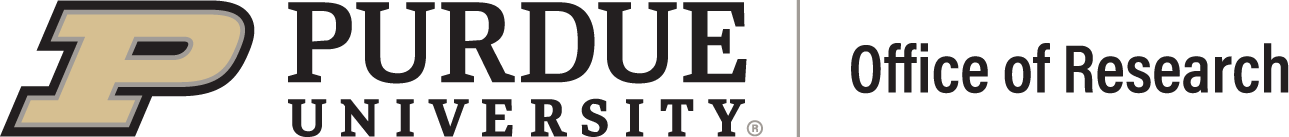 6
1/30/23
Thank You
Conclusion, call to action or contact information. Arial Reg 18 pt. Keep it short with bite-size chunks of information.
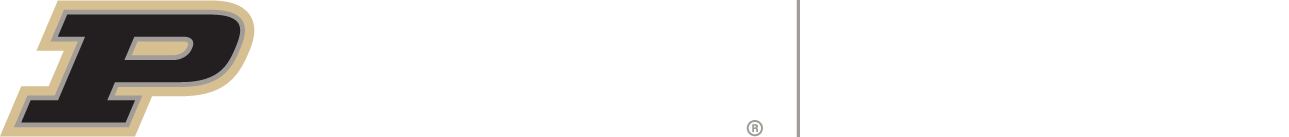 7
1/30/23